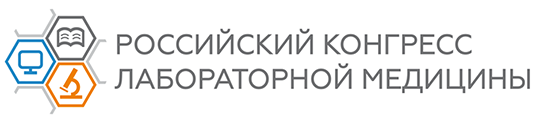 13.10.2017    г. Москва
Обеспечение  эффективности микробиологических  исследований  для диагностики  
инфекционно-воспалительных процессов
Ротанов  Сергей  Владимирович,  д.м.н.,  доцент
ГБОУ  ВПО  РНИМУ  им. Н.И. Пирогова  Минздрава России, г. Москва
ЗАО «ЭКОлаб»,  г. Электрогорск  Московской обл.

Марданлы  Сархан  Сейфаддинович   
                    Зам.  Ген. директора ЗАО «ЭКОлаб»  по коммерческим вопросам
г. Электрогорск  Московской обл.
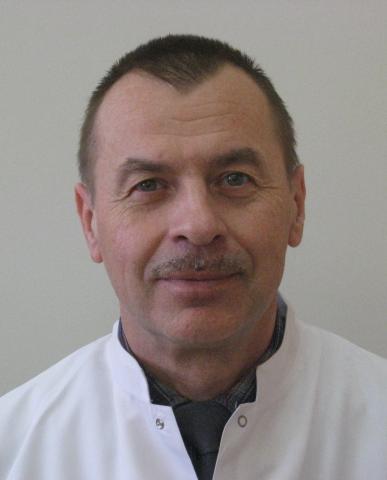 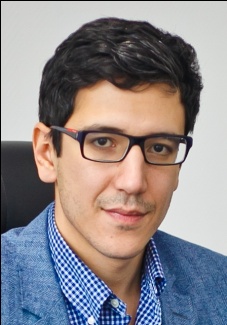 ПРЯМЫЕ   МЕТОДЫ  ВЫЯВАЛЕНИЯ   ВОЗБУДИТЕЛЕЙ   ИНФЕКЦИОННО-ВОСПАЛИТЕЛЬНЫХ  ЗАБОЛЕВАНИЙ
ЛАБОРАТОРНАЯ 
 ДИАГНОСТИКА
МОЛЕКУЛЯРНО-ГЕНЕТИЧЕСКОЕ    ВЫЯВЛЕНИЕ
  СПЕЦИФИЧЕСКИХ  ФРАГМЕНТОВ   ДНК  ИЛИ  РНК  
ВОЗБУДИТЕЛЯ
МИКРОСКОПИЧЕСКОЕ  ИССЛЕДОВАНИЕ  СОСКОБОВ  И  ОТДЕЛЯЕМОГО  ИЗ ПАТОЛОГИЧЕСКИХ  ОЧАГОВ
КУЛЬТИВИРОВАНИЕ  НА   ИСКУССТВЕННЫХ ПИТАТЕЛЬНЫХ  СРЕДАХ
2
ПРЯМЫЕ   МЕТОДЫ  ВЫЯВАЛЕНИЯ   ВОЗБУДИТЕЛЕЙ   ИНФЕКЦИОННО-ВОСПАЛИТЕЛЬНЫХ  ЗАБОЛЕВАНИЙ
ПЛОТНЫЕ   ПИТАТЕЛЬНЫЕ  СРЕДЫ
СЕЛЕКТИВНЫЕ   СРЕДЫ
ПЛОТНЫЕ  СРЕДЫ  ОБЩЕГО  НАЗНАЧЕНИЯ
ОБОГАТИТЕЛЬНЫЕ  СРЕДЫ
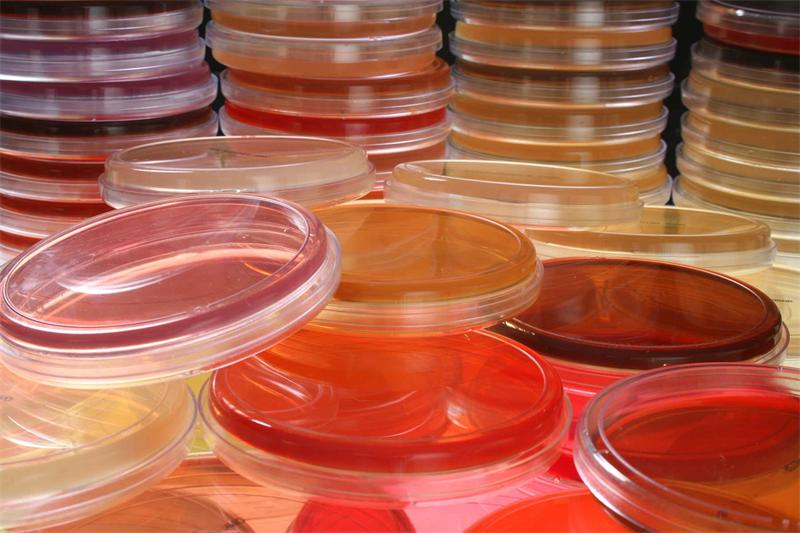 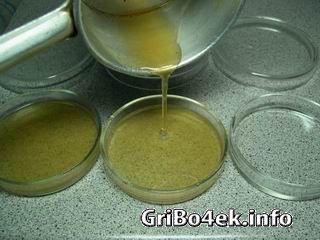 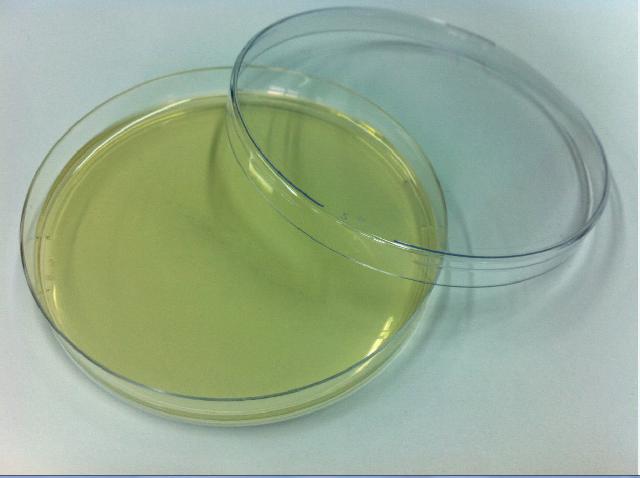 3
Обогатительные  питательные  среды
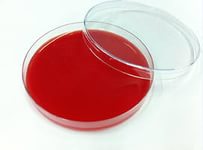 Чашка  Петри  с  5-7-10-15%  кровяным   агаром
1.  Готовые  питательные  среды 

2.  Приготовление  кровяного  агара  в  лаборатории
4
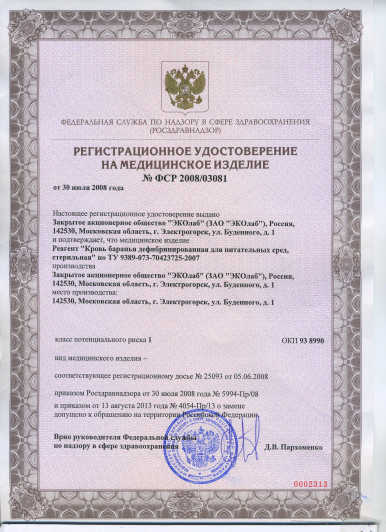 Кровь  баранья  дефибринированная   для  питательных  сред  стерильная РУ  № ФСР 2008/03081  от  30  июля  2008TY 9389-073-70423725-2007
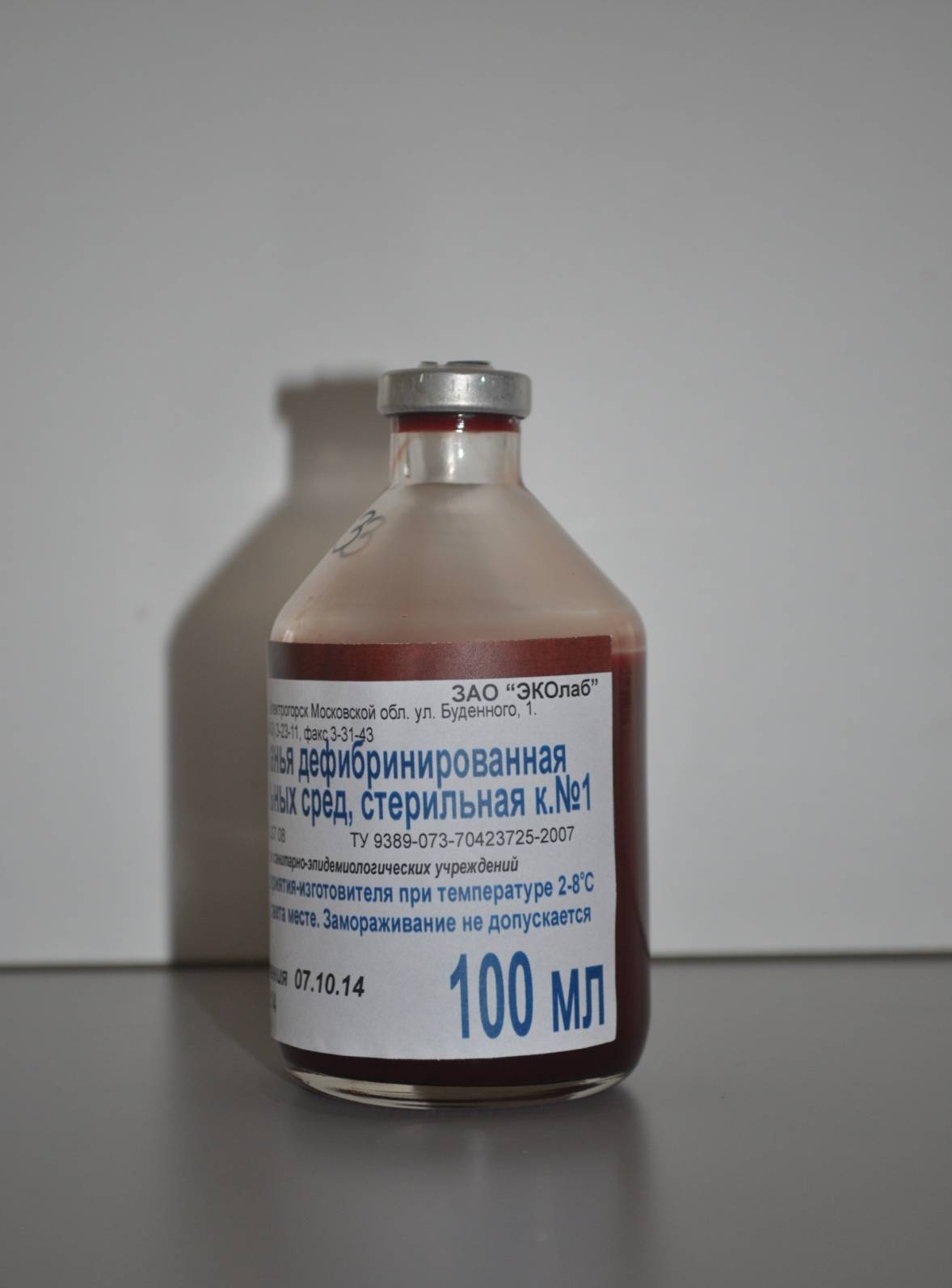 НАЗНАЧЕНИЕ
обогащение   плотных  микробиологических   питательных  сред
определение  гемолитической  активности  культивируемых микроорганизмов
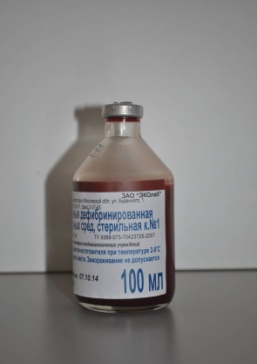 Основные   характеристики
жидкость  ярко-красного  цвета,  разделяющаяся      при  отстаивании  на  рыхлый  ярко-красный  осадок  и  бледно-розовую  надосадочную  жидкость
стерильная
должна  обеспечивать  специфический  рост  микроорганизмов,  требующих  присутствия  белков  крови
срок  годности  14  суток
срок  годности кровяного агара  в  чашках  Петри  -  
                                                            до 1  месяца
6
Содержание  стада  овец  в  соответствии    с  ветеринарными  правилами
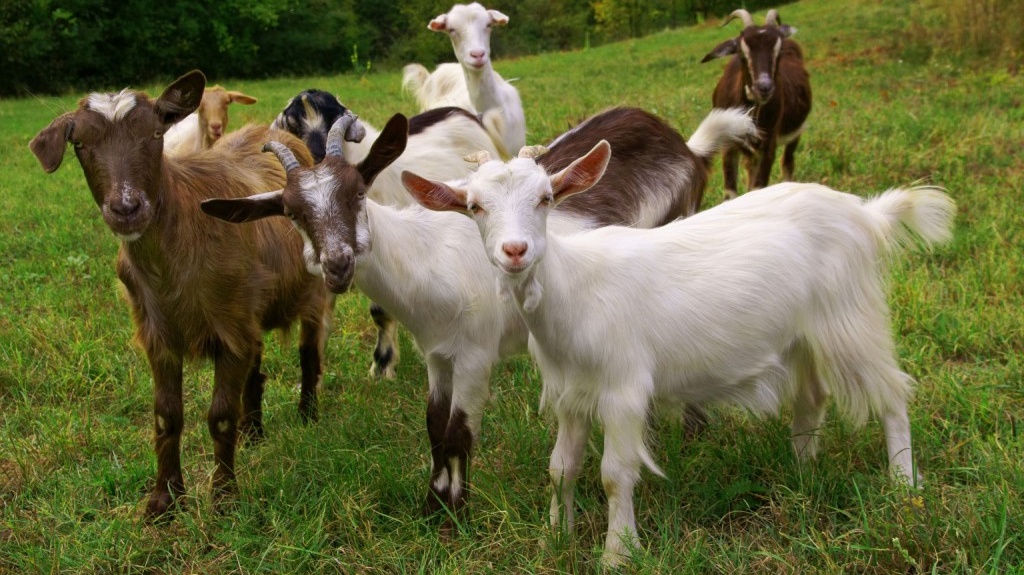 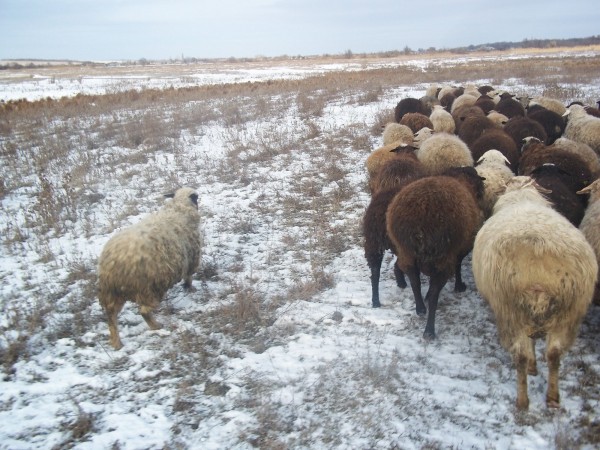 7
Содержание  стада  овец  в  соответствиис  ветеринарными  правилами
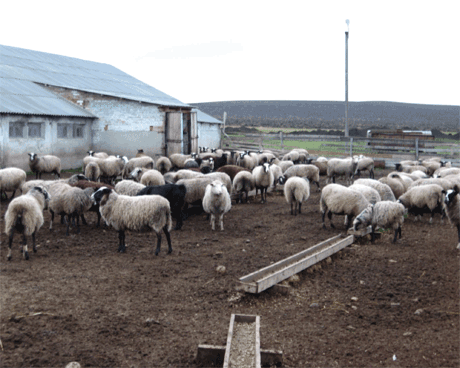 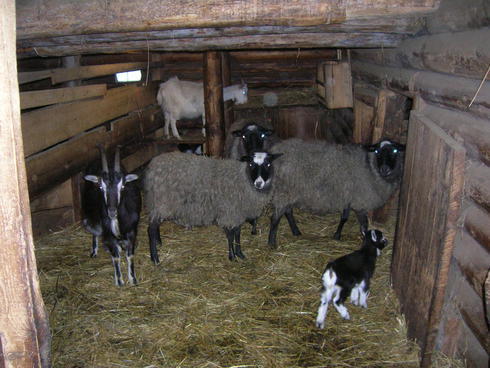 8
Гуманное  обращение  при  проведении  ветеринарных  осмотров  и  при  взятии  порций  крови  из  яремной  вены
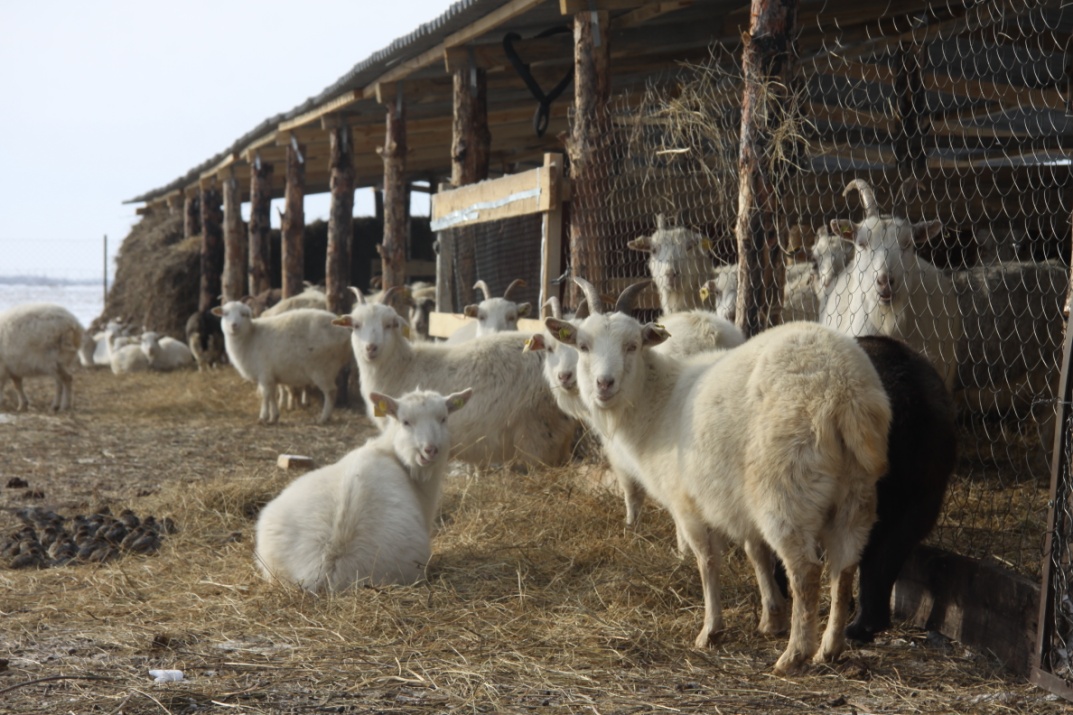 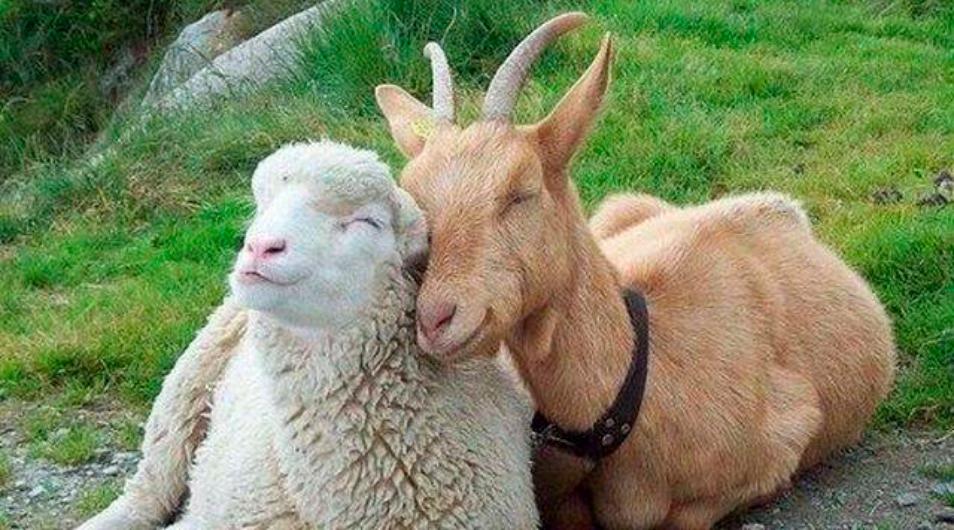 9
Культивирование  микроорганизмов
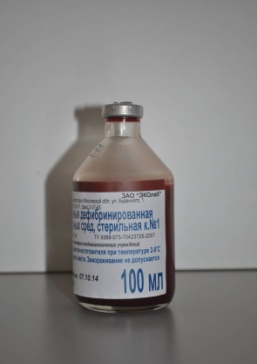 Enterococcus    faecalis
Streptococcus   pneumoniae
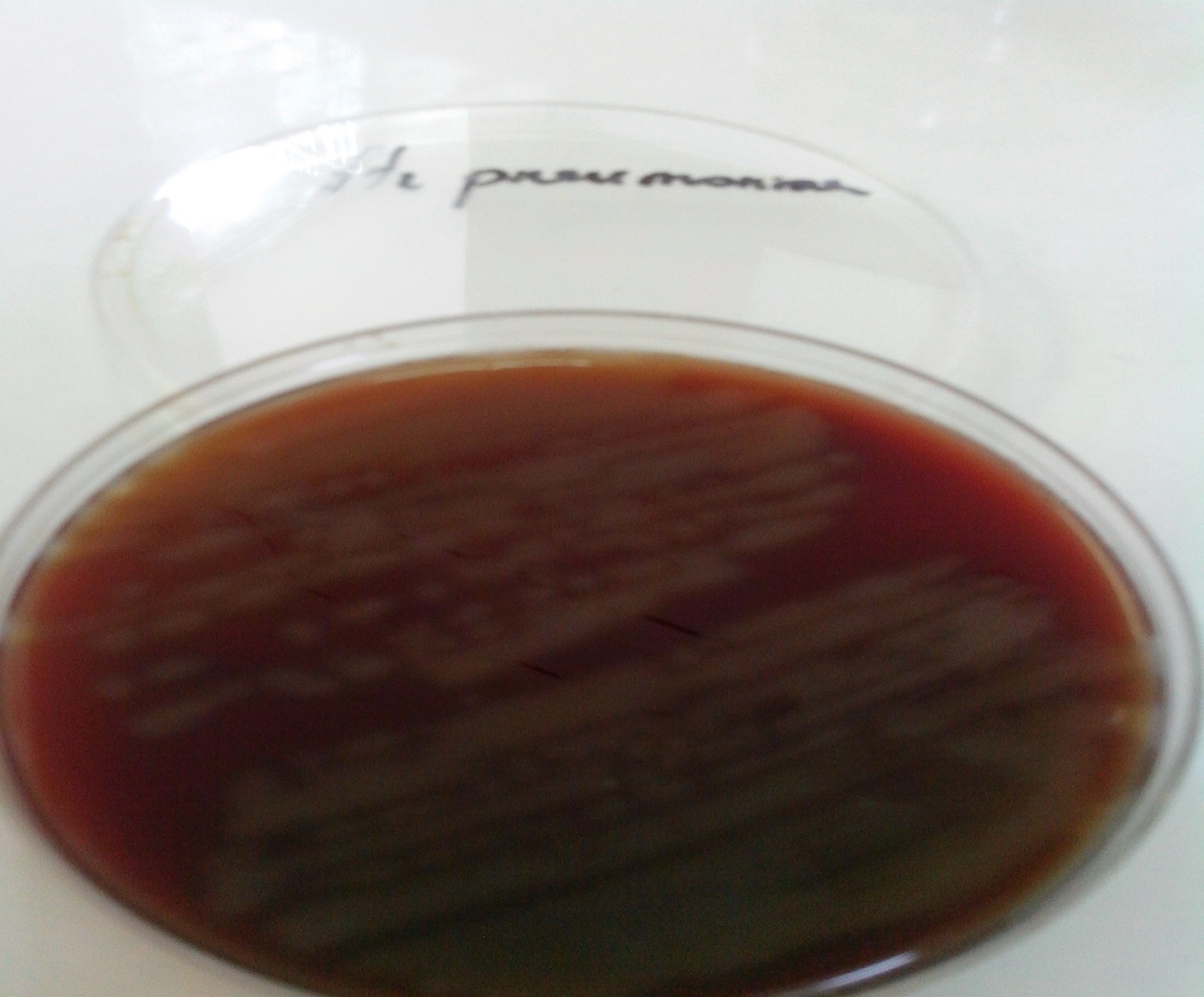 Staphylococcus    aureus
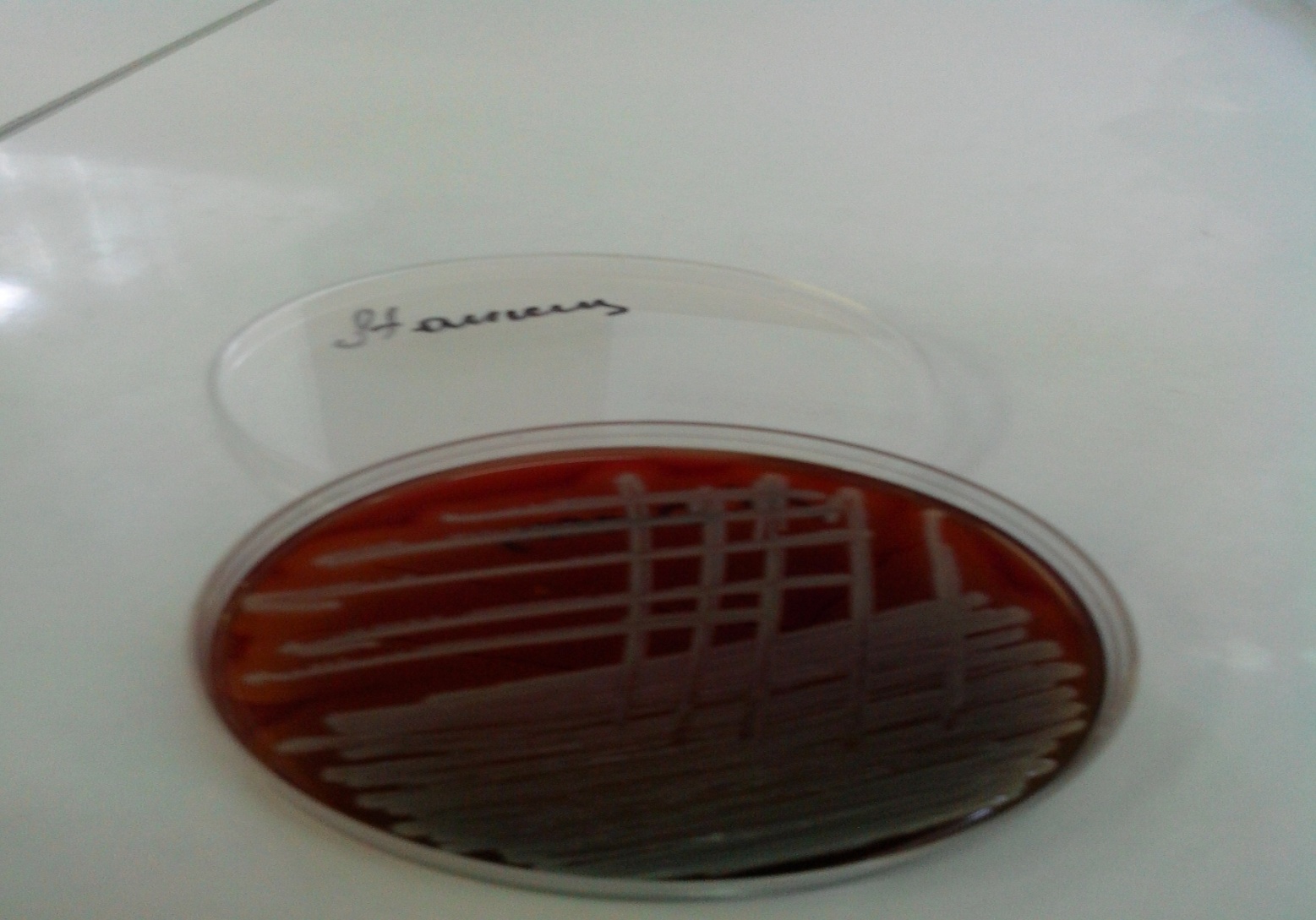 10
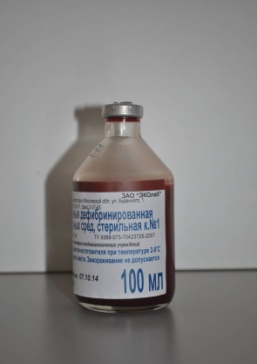 Альфа-гемолиз  при   культивированииStaphylococcus  aureus
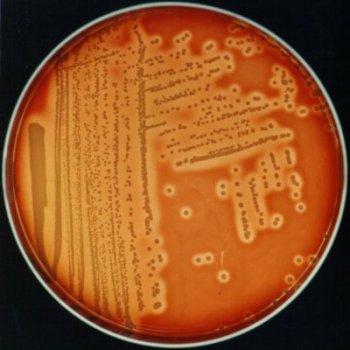 α-hemolysis  - 
неполное  разрушение 
 Эр  с  сохранением  клеточной стромы  
(просветление среды  вокруг  колоний обычно  незначительное, позднее среда в основании  и  вокруг  колоний  может приобретать  темную зеленоватую окраску)
11
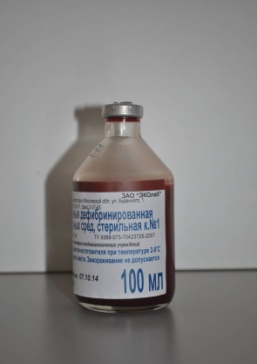 Альфа-гемолиз  при   культивированииStreptocосcus  pneumoniae
α-hemolysis  вызван   Н2 О2  производимой  бактериями 
(Hb  окисляется   до зеленого  meth–Hb)

Характерен 
для  пневмококка,
для  группы  зеленящих стрептококков
12
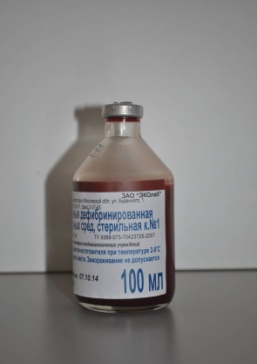 Бета-гемолиз  при   культивировании Streptocосcus   pyogenes
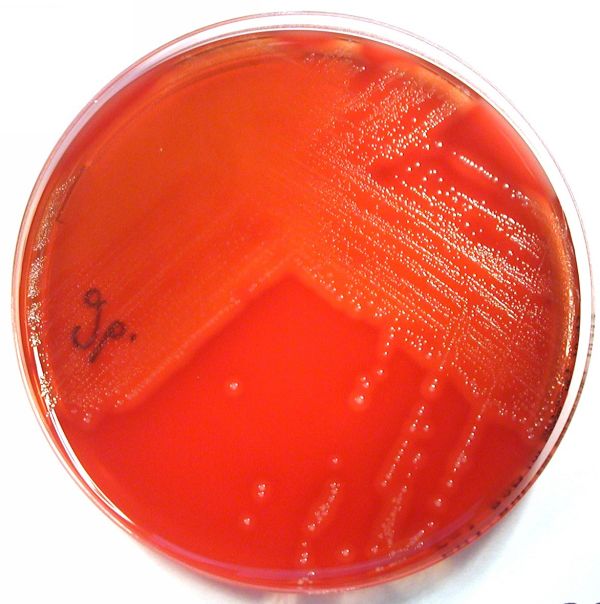 β-hemolysis  -             полное   разрушение  Эр
(среда культивирования вокруг и под колониями  проявляется  более светлой, желтоватой  и  прозрачной) 

Феномен обусловлен ферментами бактерий (экзотоксинами);                                      2   типа  streptolysini:            SLO   и   SLS 

Характерен для                  Str.  pyogenes,              группы   β-гемолитических  стрептококков
13
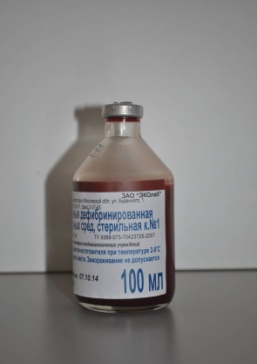 Бета-гемолиз  при   культивировании Streptocосcus   pyogenes
SLO  чувствителен  к  O2,   характерен для группы  Str.;  взаимодействует  с  холестерином  в  мембране  эукариотических клеток   (cytotoxin  для  Эр, Лейк, макр, Тромб),   обеспечивает       β-hemolysis  в  глубоких   слоях    кровяного   агара 

SLS  устойчив  к  действию O2, приводит  к  просветлению  на поверхности  кровяного   агара    затрагивает иммуноциты,  включая  п/я  Л   и  лимфоциты,  что   снижает  защиту  иммунной  системы  хозяина  от  инфекции
14
Отсутствие   гемолиза  (гамма-гемолиз)  при   культивированииEnterococcus   faecalis
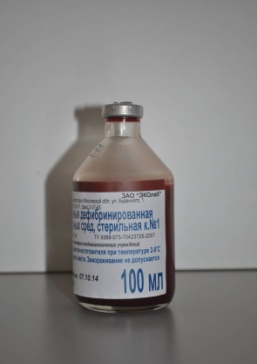 γ-hemolysis  -  отсутствие   разрушения  Эр                    и  изменения  свойств  среды  вокруг  колоний
15
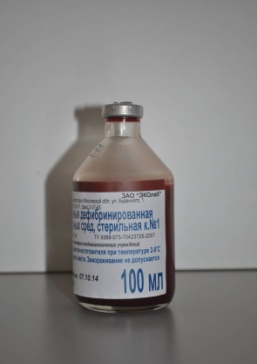 Интерференция  в  проявлении  гемолиза
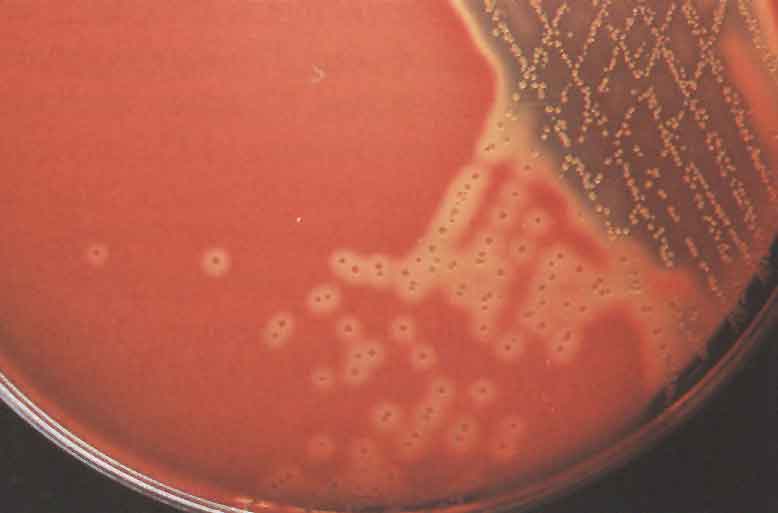 Некоторые  бактерии   со  слабой  β- гемолитической  активностью, вызывают  интенсивный   β-гемолиз,  когда  культивируются   рядом со  стафилококками  -         тест  лагеря

Эту  особенность  могут  демонстрировать                   Str. agalactiae,  Cl.perfringens, Listeria  monocytogenes 

Для определения гемолитической активности не применяют  ША,  так  как  зоны                α- или β-гемолиза  не  имеют  характерных  особенностей     и  вызывают одинаковое изменение  вида  среды
16
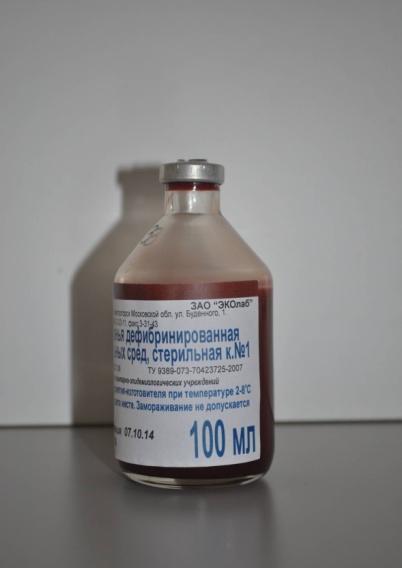 Выпускается  в  2-х  вариантах  комплектации
Кровь  баранья  дефибринированная                              для   питательных  сред  стерильная   К №1  -   срок   годности   14   суток

 Кровь  баранья  для  питательных   сред                                     (с  цитратом  натрия)  стерильная   К №2                                            -  срок  годности  30  суток
17
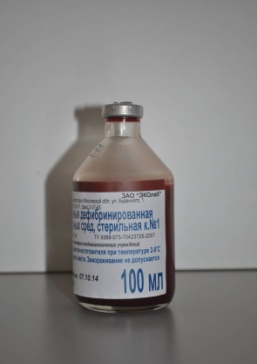 Сравнение  ростовых  свойств  при  культивировании на  средах  с  обогащением    К №1    и    К №2
18
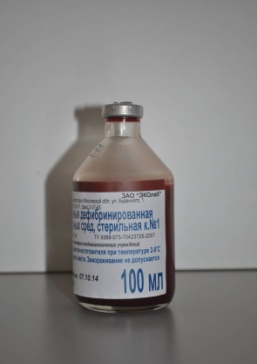 Сравнение  гемолитической  активности   при  культивировании   на  К №1  и   К №2
19
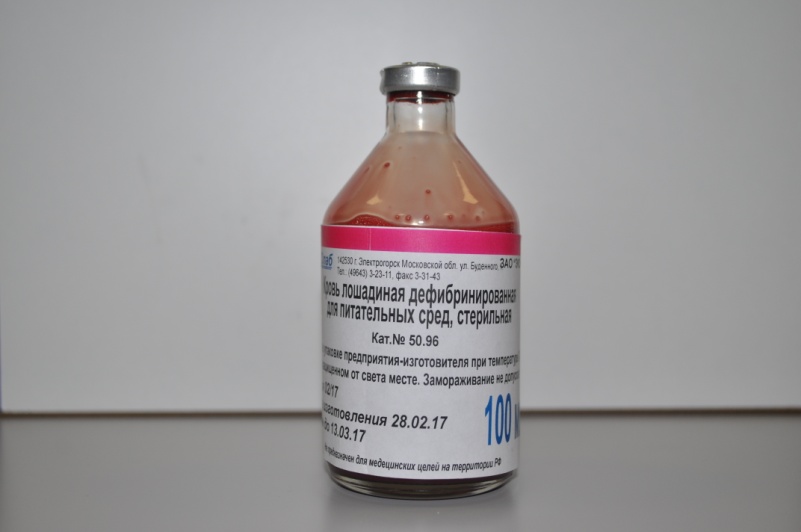 Разработана   и  планируется   к   выпуску
Кровь  лошадиная дефибринированная                              для   питательных  сред  стерильная  -   срок   годности   14   суток
наиболее  подходящая   обогащающая  добавка   для   культивирования   особо   прихотливых   микроорганизмов
         Helicobacter   pyloris,
          Haemophylus  haemolyticus,    
          Haemophylus  influenzae, 
          Streptococcus  spp.
20
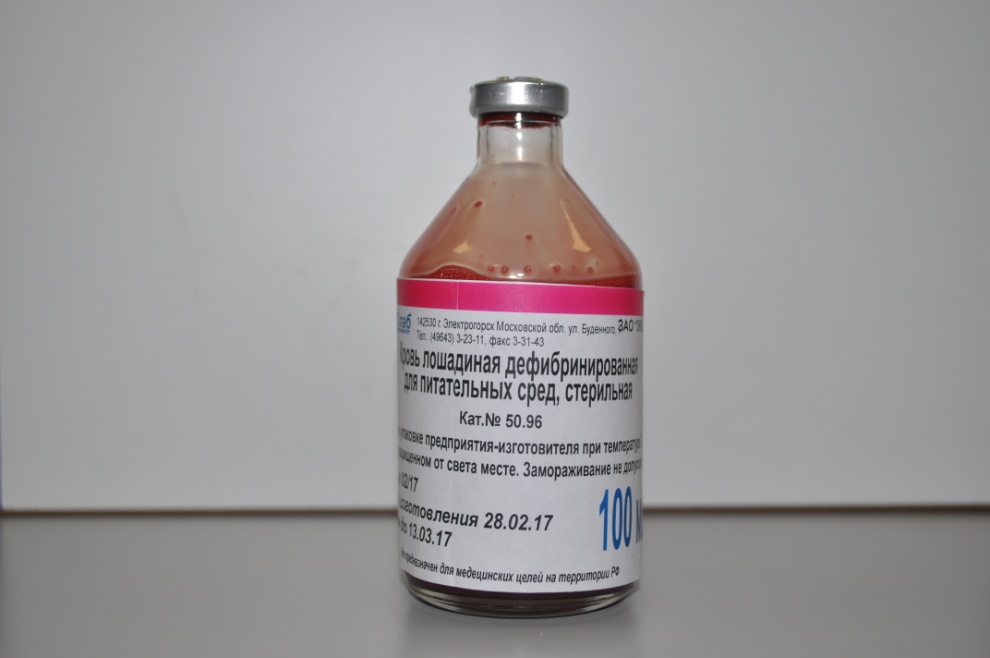 Планируется   к   выпуску
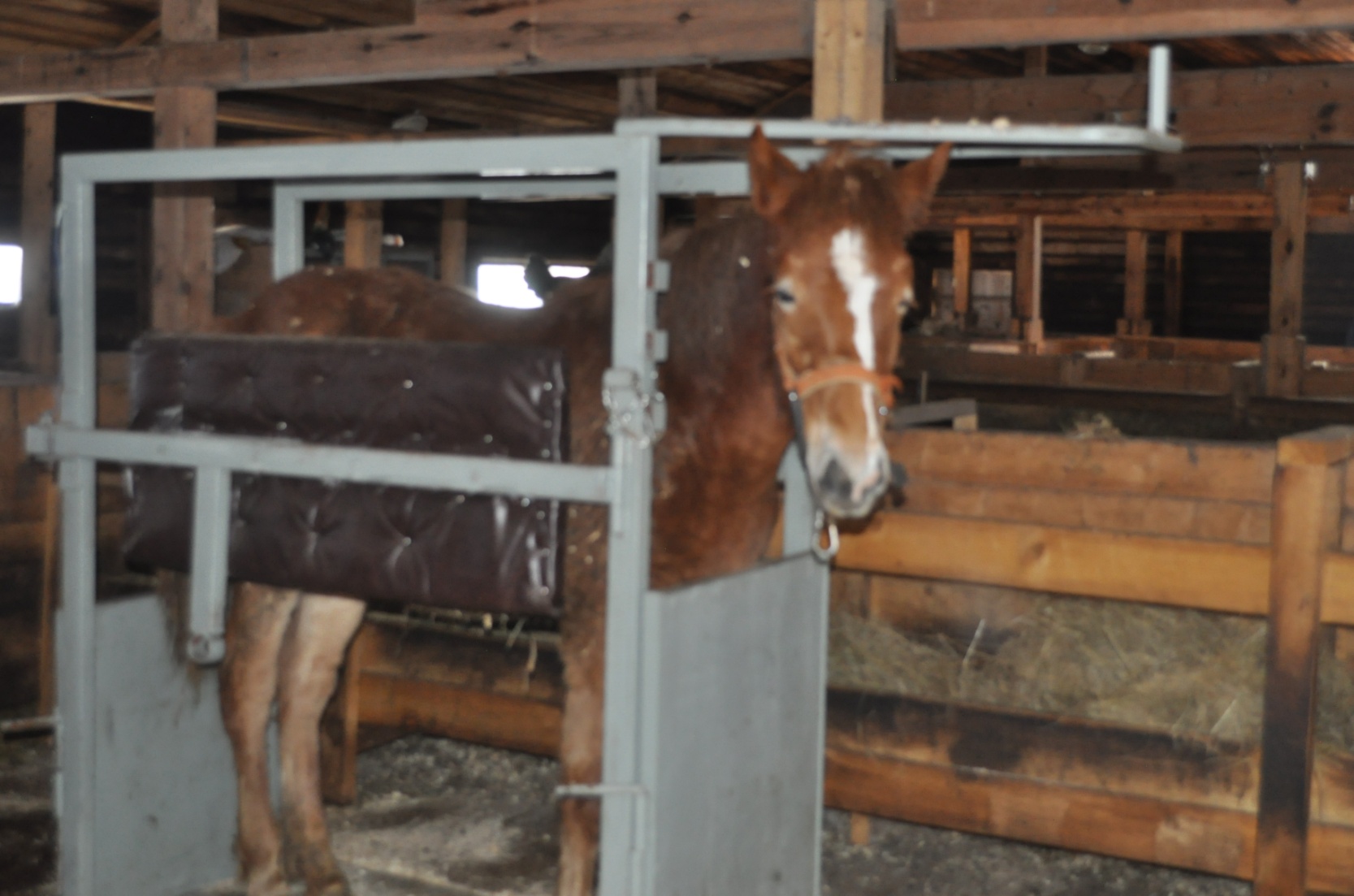 21
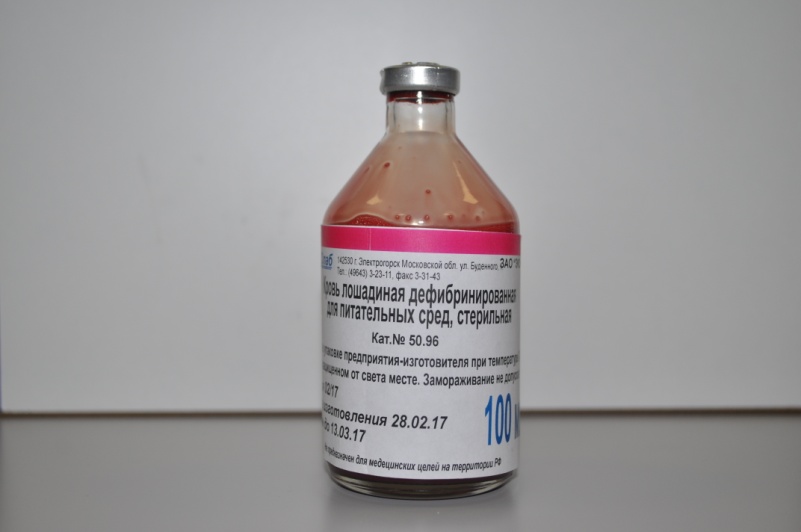 Культивирование     микроорганизмов
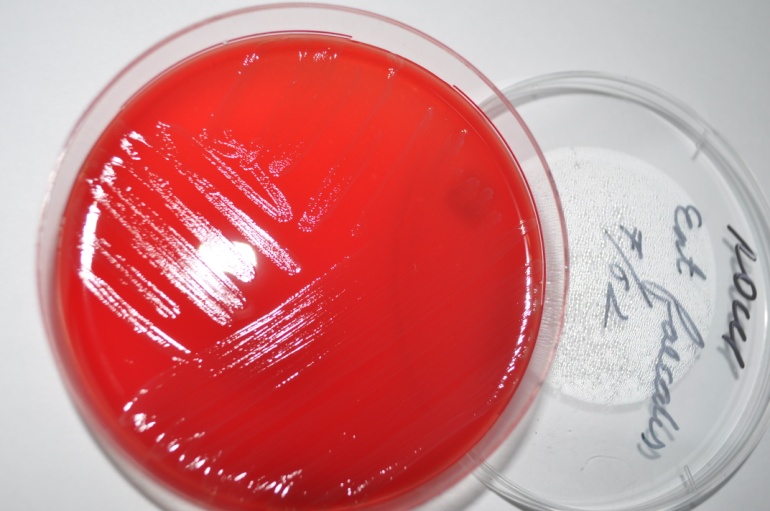 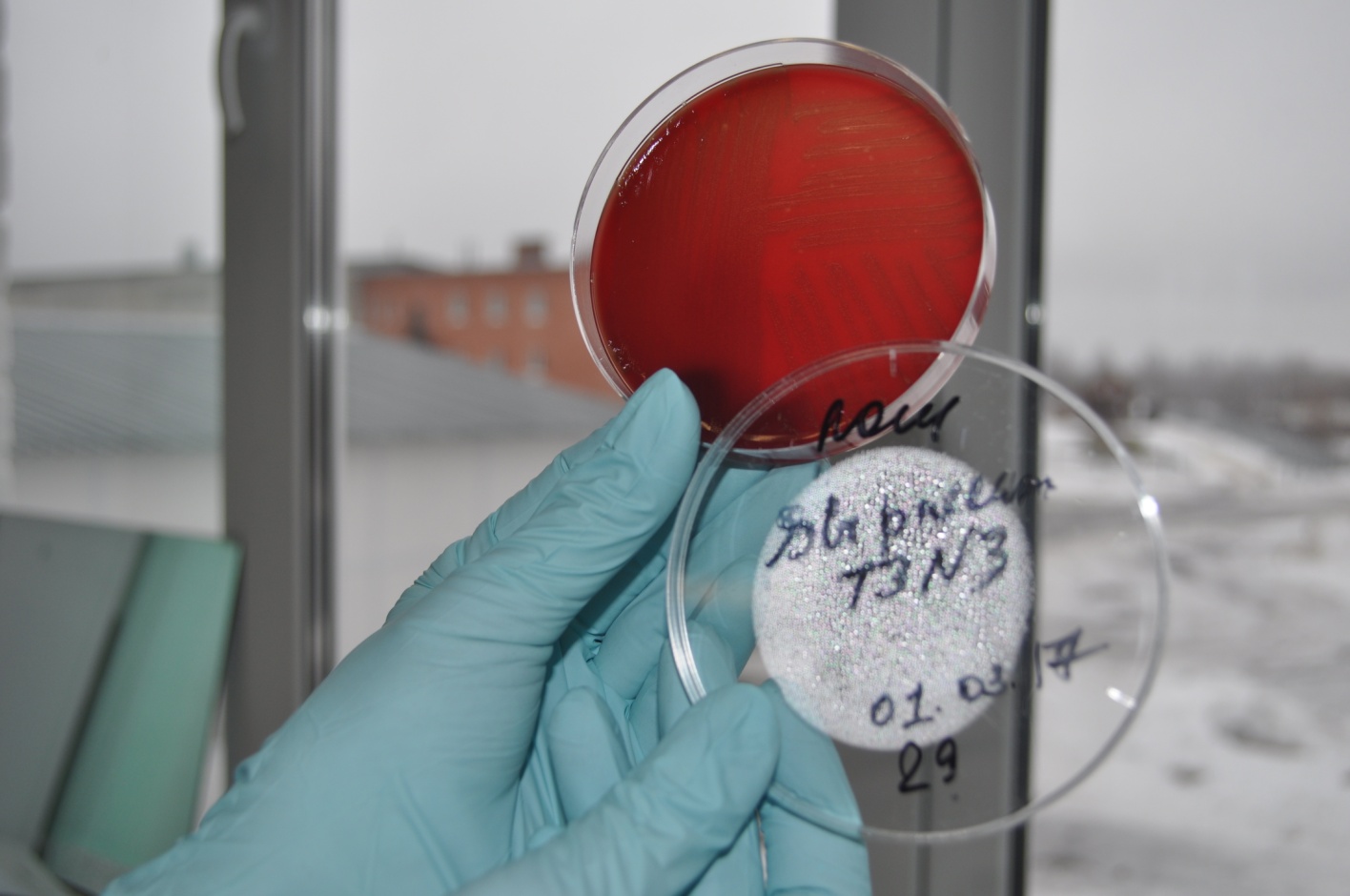 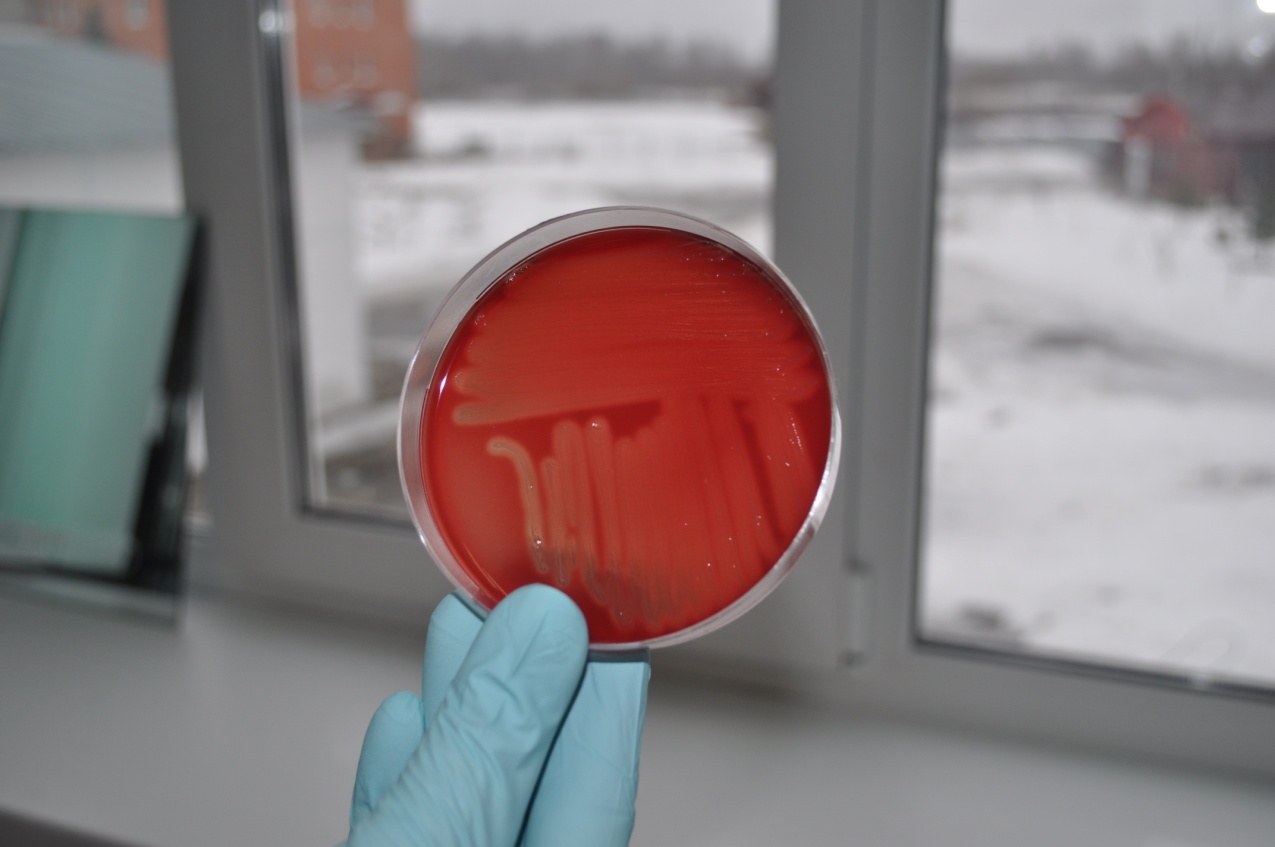 Ent.  fecalis
Str.  pheumoniae
22
Str.  pyogenes
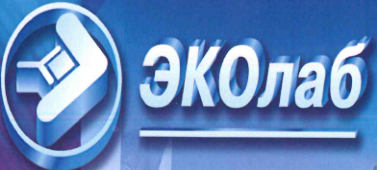 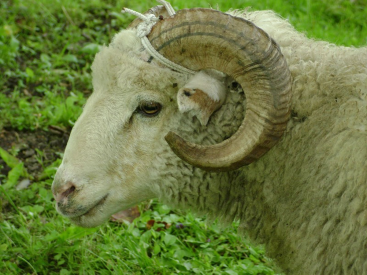 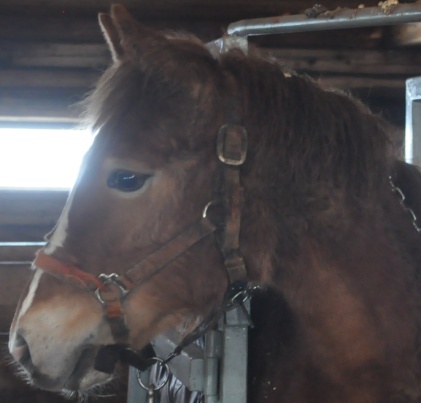 Производство    диагностических   систем
     142530,  Московская обл.,  г. Электрогорск, 
           ул. Буденного, д. 1   http://www.ekolab.ru

Отдел маркетинга:  
                           тел./факс: +7 (496)   433-35-29
     e-mаil:  market@ekolab.ru;    ekolab_market@mail.ru

Представительство в г. Москве: 
                           тел./факс:   +7(495) 938-8165, -938-8174 
                           e-mаil:   mosekolab@yandex.ru
23
24
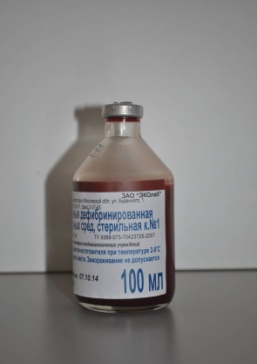 Особенности  применения обогащающих  добавок  на  основе  крови в  настоящее время
В  соответствии  со  Федеральным  законом         № 323-ФЗ  от   21.11.2011 года                                 «Об  основах  охраны  здоровья  граждан                в  Российской  Федерации»

статья  38 
    на  территории Российской Федерации                                           разрешается обращение МИ,                         зарегистрированных  в                         установленном законом  порядке
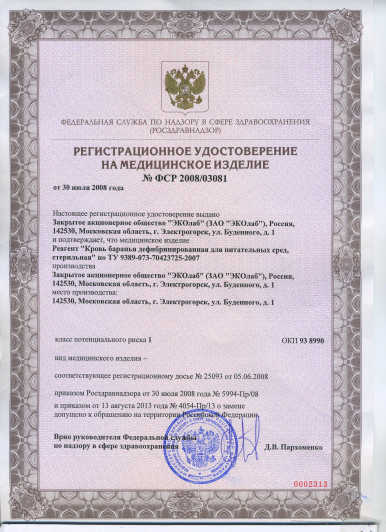 15
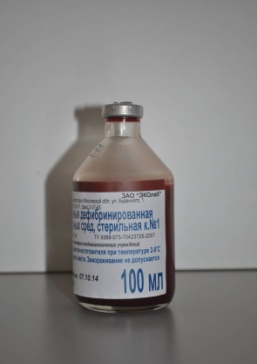 Особенности  применения обогащающих  добавок  на  основе  крови в  настоящее время
Росздравнадзор                                  15.02.2017  продукция «Кровь баранья дефибринированная  для питательных  сред»:
относится   к  МИ  в  случае, если реализуется  в  качестве  готового  продукта для   применения   в  КДЛ   с  целью  приготовления  питательных  сред  при  проведении  диагностики  in vitro
 не относится  к  МИ,  в  случае,                   если производитель  готовых  питательных сред,  предназначенных  для  реализации  в качестве  МИ,  использует  кровь  в  процессе  производства  этих  сред                в  качестве  сырья
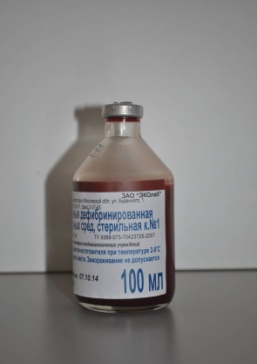 Особенности  применения обогащающих  добавок  на  основе  крови в  настоящее время
Федеральный  закон  N 125-ФЗ  от                          20.07.2012  "О донорстве крови  и  ее  компонентов"   
    ст.16  п. 5 - не  допускается клиническое использование  донорской  крови и (или) ее  компонентов в  иных  целях,  кроме  лечебных
Технический   регламент  «О требованиях безопасности  крови, ее продуктов, кровезамещаю-щих растворов и технических средств, используемых в трансфузионно-инфузионной терапии»
п. 10  донорская кровь -  это кровь, взятая  от  донора  и предназначенная  для  клинического использования, либо  для    производства  лекарственных  средств, либо   для использования  в  научно-исследовательских и  образовательных  целях
26
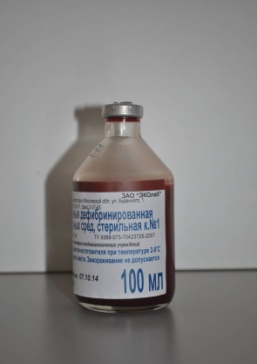 Особенности  применения обогащающих  добавок  на  основе  крови в  настоящее время
Постановление  Правительства  РФ  № 331                        12.04.2013   «Об  утверждении  Правил  обеспечения медицинских,  образовательных,  научных  и  иных организаций  донорской   кровью   и (или)  ее компонентами  в  иных  целях,  кроме клинического использования» указано, что обеспечение  организаций,  донорской  кровью  и  (или)  ее  компонентами  осуществляется:
в научно-исследовательских  и образовательных целях 
для  производства  лекарственных  средств  и медицинских   изделий
27
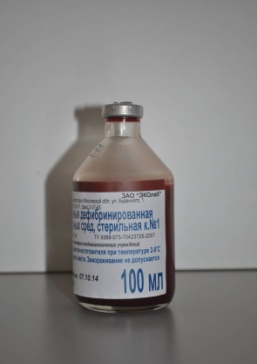 Особенности  применения обогащающих  добавок  на  основе  крови в  настоящее время
Использование донорской крови  человека  для  производства  питательных  сред  действующим законодательством   532-ФЗ
ЗАПРЕЩЕНО

Обращение  не  зарегистрированных  в  России медицинских изделий …  
                         -  до 3-5  лет  лишения свободы …
ЭКОлаб  -  сделано  в  России !
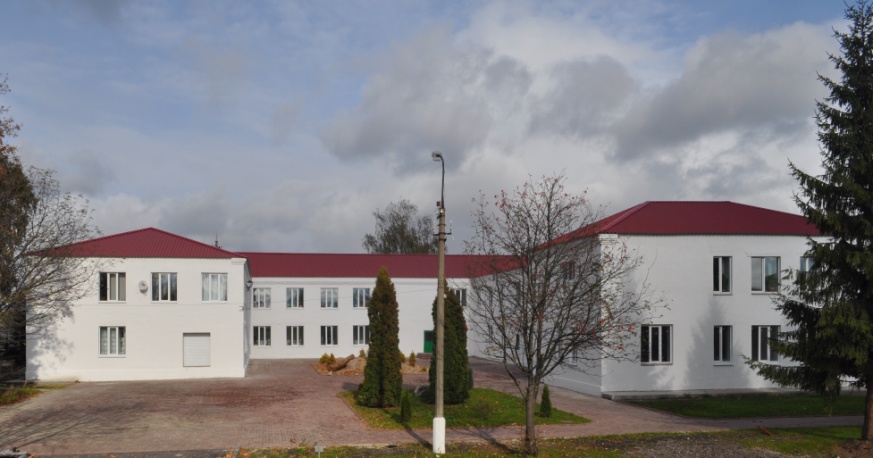 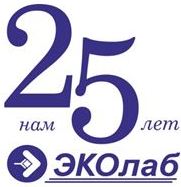 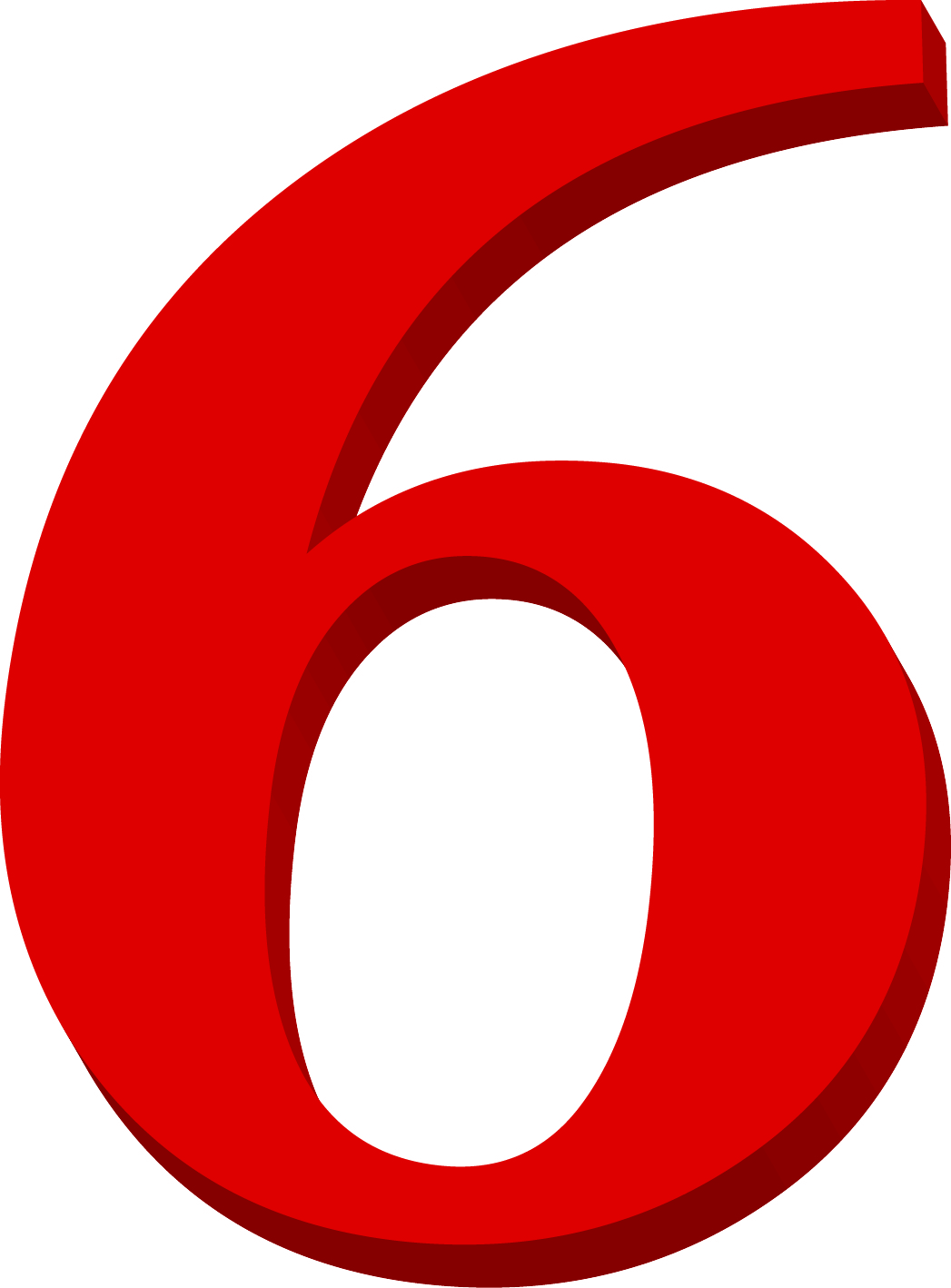 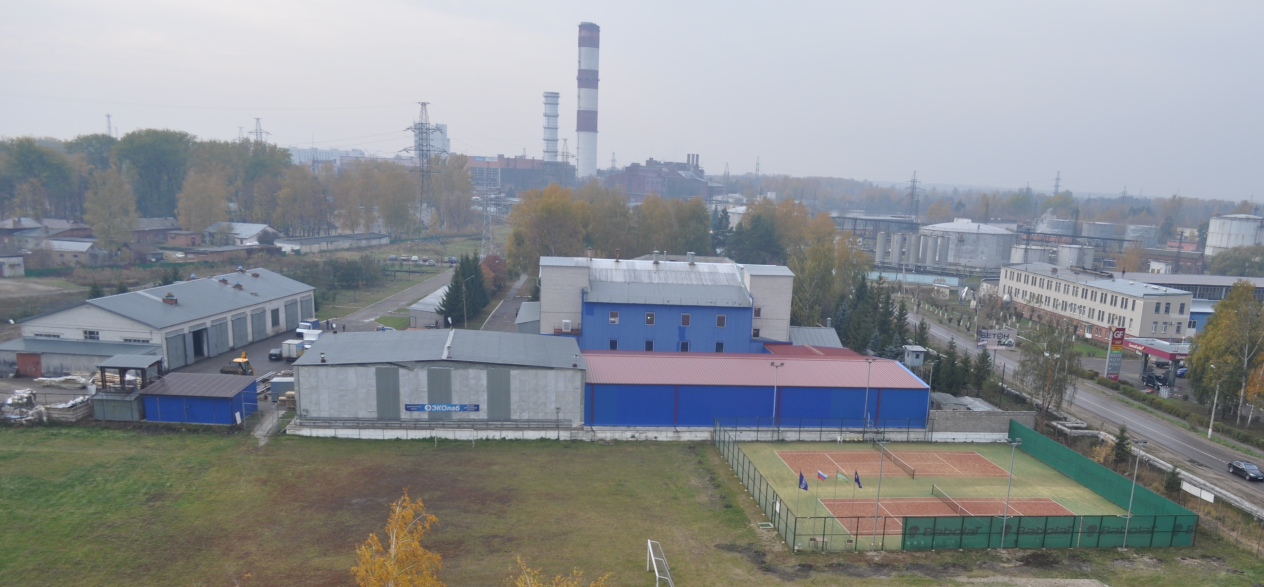 Спасибо    за    внимание!
e-mail:  svrotanov@mail.ru
Развитие  внутренних  ресурсов  по  замещению  импортной  продукции
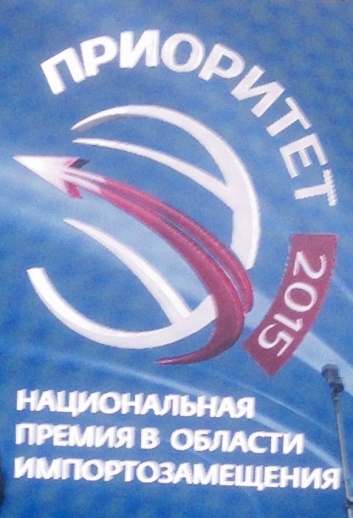 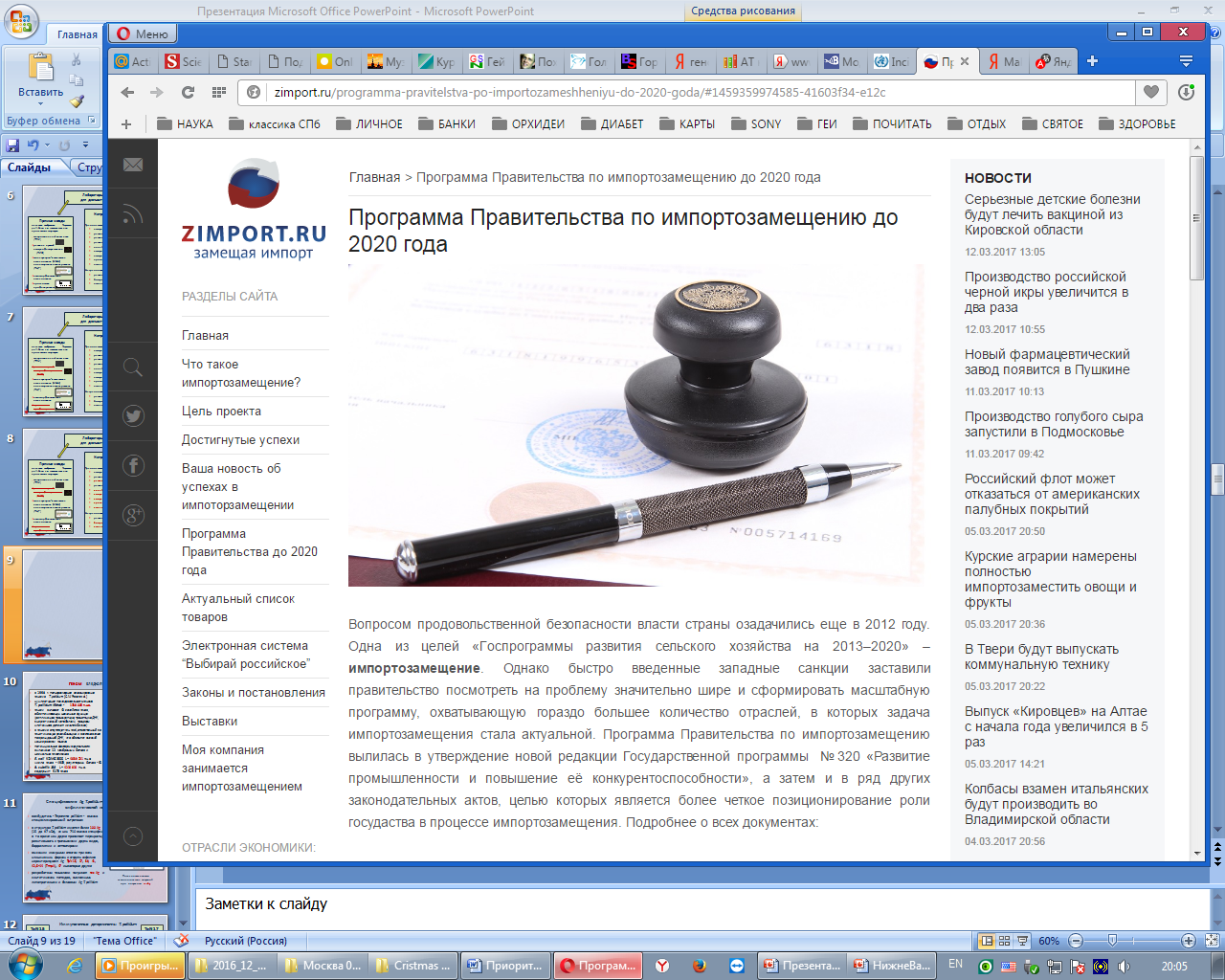 Национальная  премия  «Приоритет»  - ежегодный   конкурс   России   с  охватом   более   20  отраслей  экономики   для  содействия   активному   развитию 
замещения   импорта   и  формированию  имиджа   России  как  крупнейшего  на  мировом   рынке  производителя   конкурентоспособных   товаров  и  услуг
в  конкурсе   2015   г.  приняли  участие   305   компаний  из  41  региона   России  и  стран  СНГ
ЗАО  “ЭКОлаб”- победитель  премии  Приоритет-2015  
    в  номинации  «Медицинская  промышленность»  -   за  значительный  вклад   в  создание      конкурентоспособной   продукции  -                            в  2015  г.  был  освоен  выпуск   39   новых   МИ   для  биохим.  и  общ / кл   исследований,            ИФТС   для   диагностики    инфекционных  заболеваний,   а  также                           лекарственных   средств                                                жидкой  формы
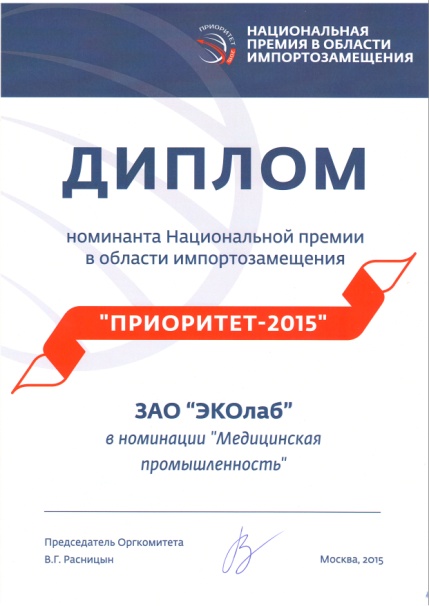 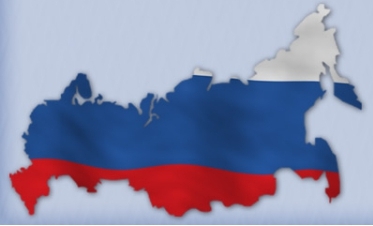